«Коррупция: понятие, формы, юридическая ответственность»
Формы коррупции
В значительном размере, т.е. свыше 25 тыс. р.

В крупном размере – более 150 тыс. р.

В особо крупном размере – свыше 1 млн. р.

Статья 290 УК РФ
Формы коррупции
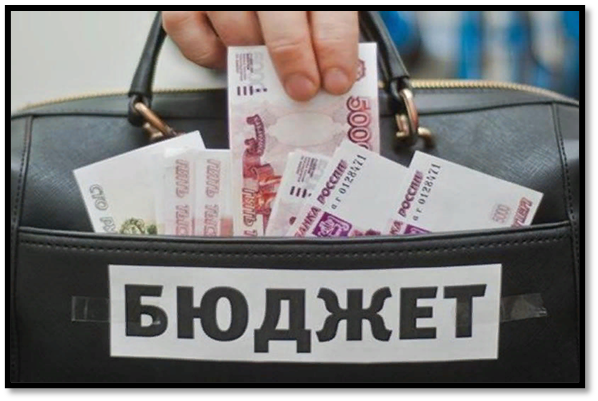 Растрата 
карается штрафом до 120 тыс. р.

Статья 160 УК РФ
Формы коррупции
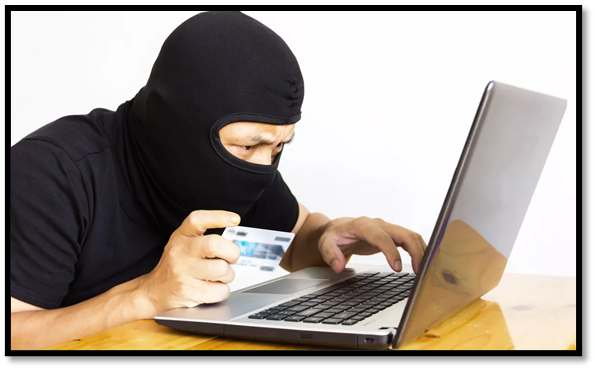 Мошенничество

Статья 159 УК РФ
Формы коррупции
Вымогательство

Статья 163 УК РФ
Из предложенных слов, выберите те, что относятся к коррупции:
личная выгода
«грязные деньги»
взятка
благотворительность
добро
подарок без повода
подкуп
нарушение закона
виноваты два человека
служебное положение
преступление
ПРОТИВОДЕЙСТВИЕ КОРРУПЦИИ

Телефон горячей линии «Стоп, коррупция!» 
в Ростовской области8(863)240-41-91Министерство образования Ростовской области8(863)240-34-97«Главное Управление МВД России по Южному 
федеральному округу»8(863) 250-56-05, 8(863)250-56-06
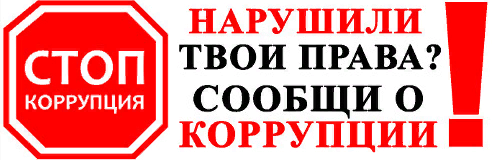